Plan
Areas of coverage:
high-level neurological system process, inc. sensory perception, sensory processing, cognition
transmission of nerve impulse, inc synaptic transmission (needs fleshing out, made more generic)
functions: neurotransmitter binding/receptor
c.f. problems with binding to roles
behaviour (export to NBO?)
annotation efforts
no action potential
cellular component terms
taxon constraints [do we have any for neurobiology?]
lego?
ICBO Mental Functioning Workshop 2012
Mental Functioning and the Gene Ontology
Jane Lomax
EMBL-EBI
What is the Gene Ontology?
Well established ontology for ‘normal’ processes, functions and subcellular components
ICBO Mental Functioning Workshop 2012
[Speaker Notes: Project has been active for about 12 years]
What is the Gene Ontology?
Genes and proteins annotated with GO terms by trained curators at genome databases

Also created automatically
ICBO Mental Functioning Workshop 2012
[Speaker Notes: These GO phrases, or TERMS are linked to genes by expert curators at genome databses.

will talk about in more detail later]
GO database
gene -> GO term
associated genes
genome and protein databases
GO annotations
ICBO Mental Functioning Workshop 2012
Sunday, July 22, 2012
[Speaker Notes: The individual genome and protein databases submit their genes and proteins annotated to GO terms to a central GO database.]
What is the Gene Ontology?
Allows biologists to make queries across large numbers of genes and across species
ICBO Mental Functioning Workshop 2012
GO structure
terms are related within a hierarchy
Sunday, July 22, 2012
ICBO Mental Functioning Workshop 2012
[Speaker Notes: Two arrangements for DNA replication]
Microarray assays of hMSCs from two donors.
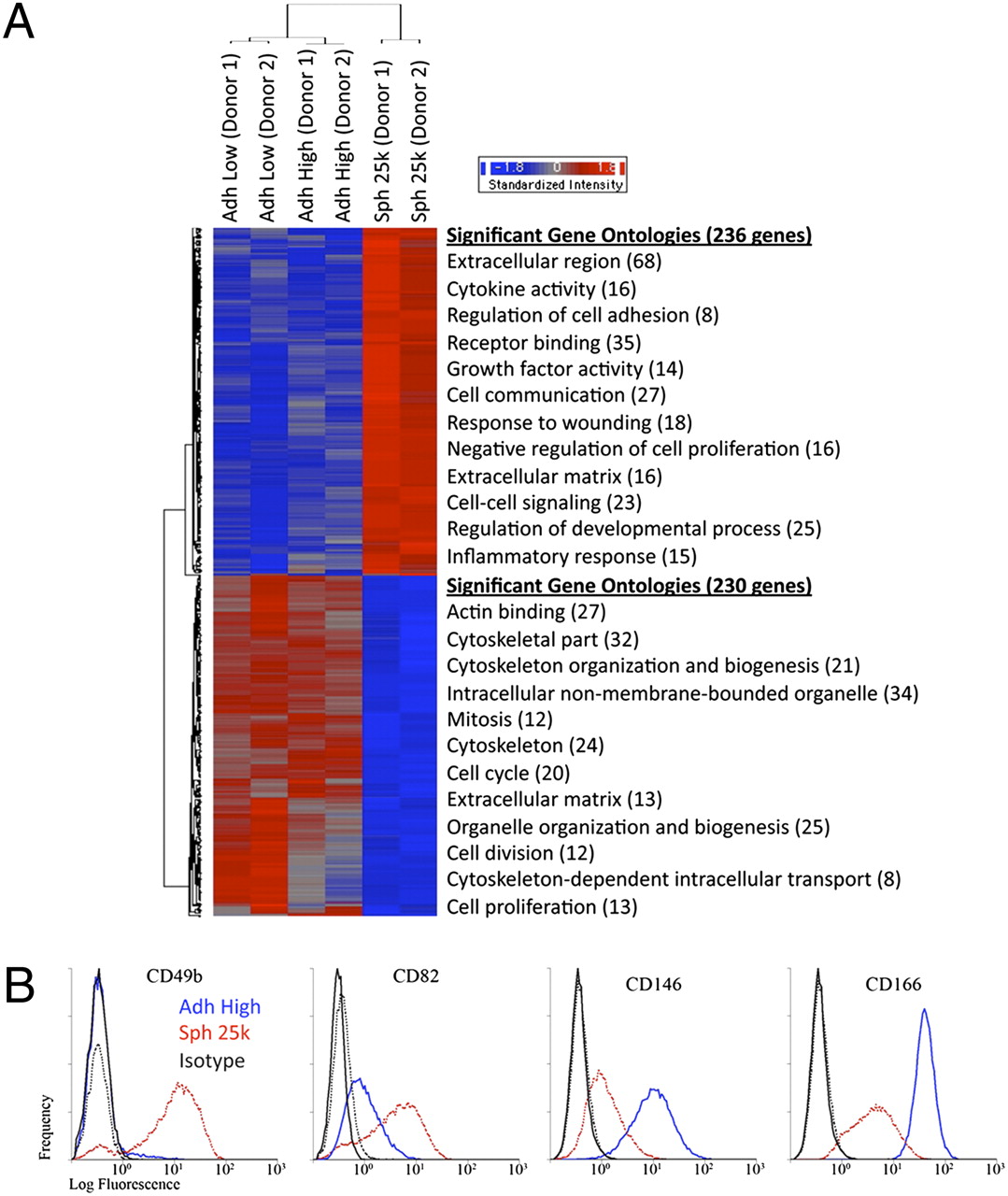 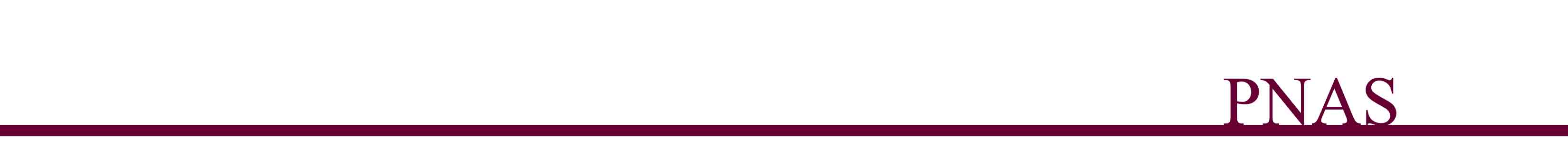 Bartosh T J et al. PNAS 2010;107:13724-13729
©2010 by National Academy of Sciences
[Speaker Notes: Microarray assays of hMSCs from two donors. (A) Hierarchical clustering of differentially expressed genes. Genes that were either up- (236 genes) or down-regulated (230 genes) in spheroids (Sph 25k) at least twofold compared with their adherent culture counterparts (Adh Low and Adh High), were used in hierarchical clustering. The most significant Gene Ontology terms for up-regulated genes (red) and down-regulated genes (blue) are shown next to the heat map. (B) Flow cytometry of differentially expressed surface epitopes on hMSCs. Abbreviations: as in Fig. 1.]
GO slims
Classification at user-defined levels (slims)
Sunday, July 22, 2012
ICBO Mental Functioning Workshop 2012
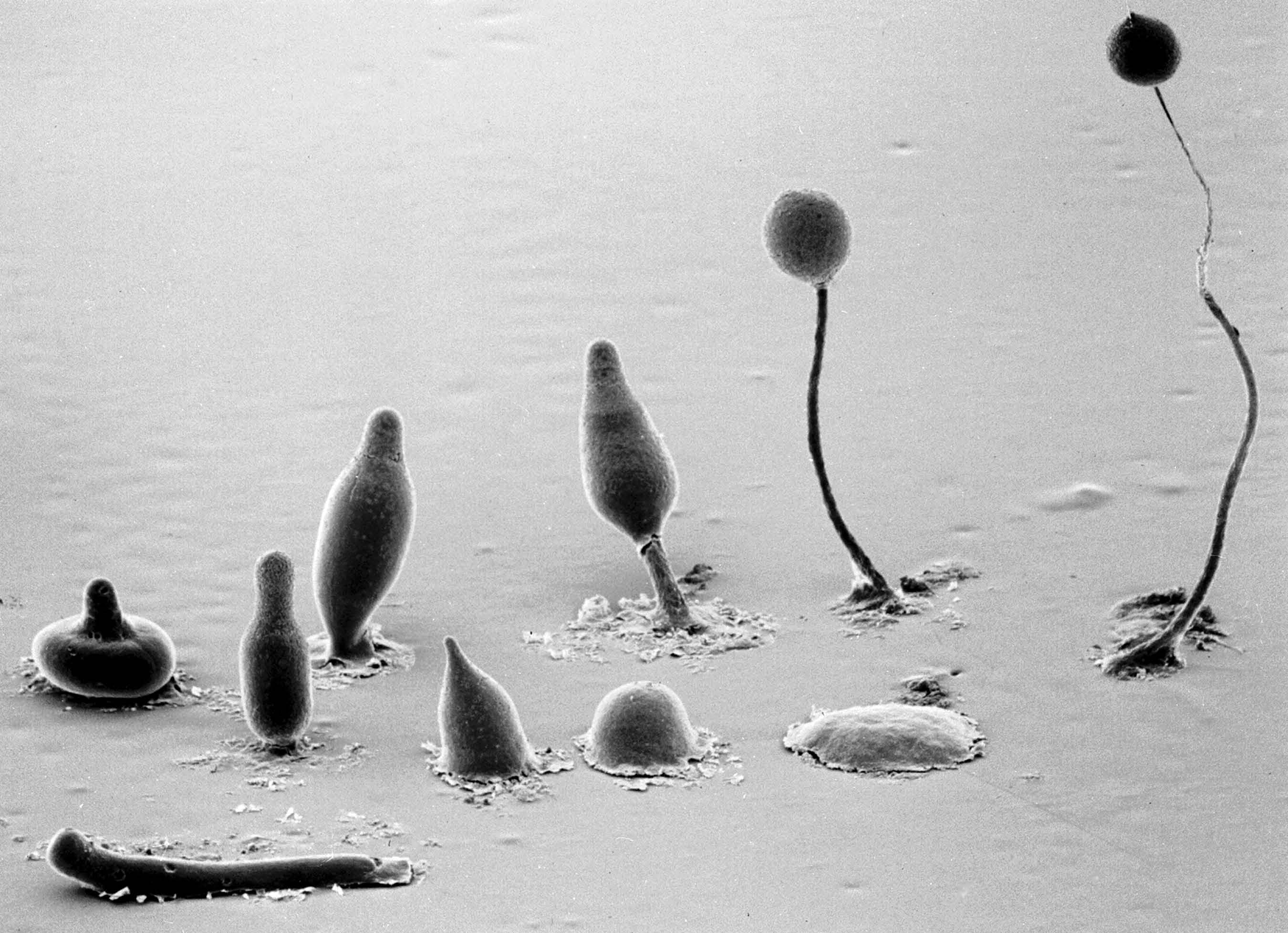 ICBO Mental Functioning Workshop 2012
[Speaker Notes: some terms, especially lower-level, detailed terms may be specific to a certain group
e.g. photosynthesis
But when collapsed up to the higher levels, terms are not dependent on species]
History
GO was developed as a system for annotating genes and proteins
ICBO Mental Functioning Workshop 2012
ICBO Mental Functioning Workshop 2012
[Speaker Notes: No defined semantics between gene and GO term in this model – we are in the process of moving to something more sophisticated
Evidence – which might be an assay – is separate to the]
Evidence
The evidence for an annotation is separate from the ontology of real processes and components
Sunday, July 22, 2012
ICBO Mental Functioning Workshop 2012
Evolution of GO
From an initial core ‘ontology’ terms were added as they were needed
ICBO Mental Functioning Workshop 2012
Evolution of GO
Terms are added in a reflexive manner – in response to requests
by an ontology developer
automatically via a ‘template’
small numbers of terms involved for each request
ICBO Mental Functioning Workshop 2012
Evolution of GO
Or as part of a larger focused ontology/annotation development effort
transcription
cardiac conduction
apoptosis
ICBO Mental Functioning Workshop 2012
Evolution of GO
Leads to an uneven distribution of new terms
Branch depths variable
Bias results from
annotation focus
experimental trends
species producing annotation
ICBO Mental Functioning Workshop 2012
Evolution of GO
Terms also reflect the types of experiment being annotated
Annotation is for the underlying biological process, not the assay
Often you are limited in the statements you can make from the assay
ICBO Mental Functioning Workshop 2012
For example:
e.g. knock out gene A to create a mutant, observe effect
ICBO Mental Functioning Workshop 2012
Sunday, July 22, 2012
ICBO Mental Functioning Workshop 2012
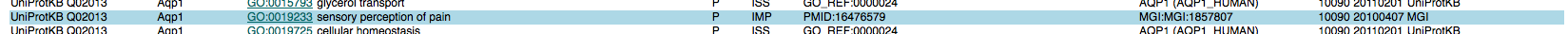 ICBO Mental Functioning Workshop 2012
This is all that you can deduce from this experiment – that when this gene is not present, perception of pain is impaired
We can say nothing about the underlying process
This seems to be quite characteristic of neurobiology in GO
ICBO Mental Functioning Workshop 2012
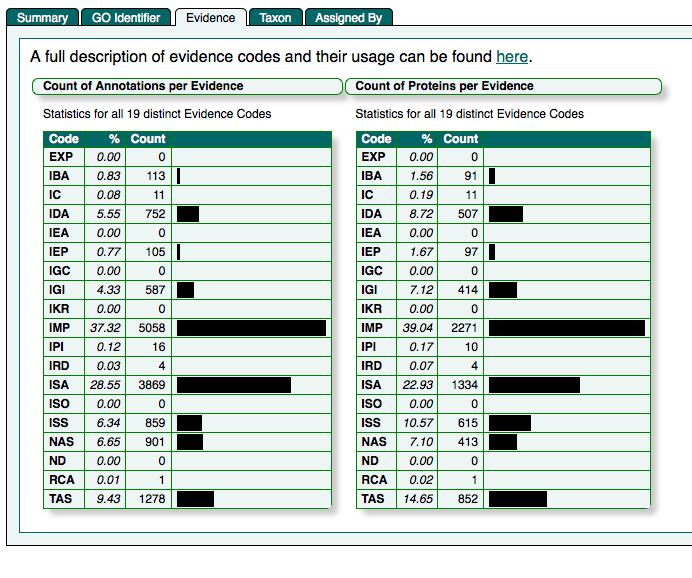 Sunday, July 22, 2012
ICBO Mental Functioning Workshop 2012
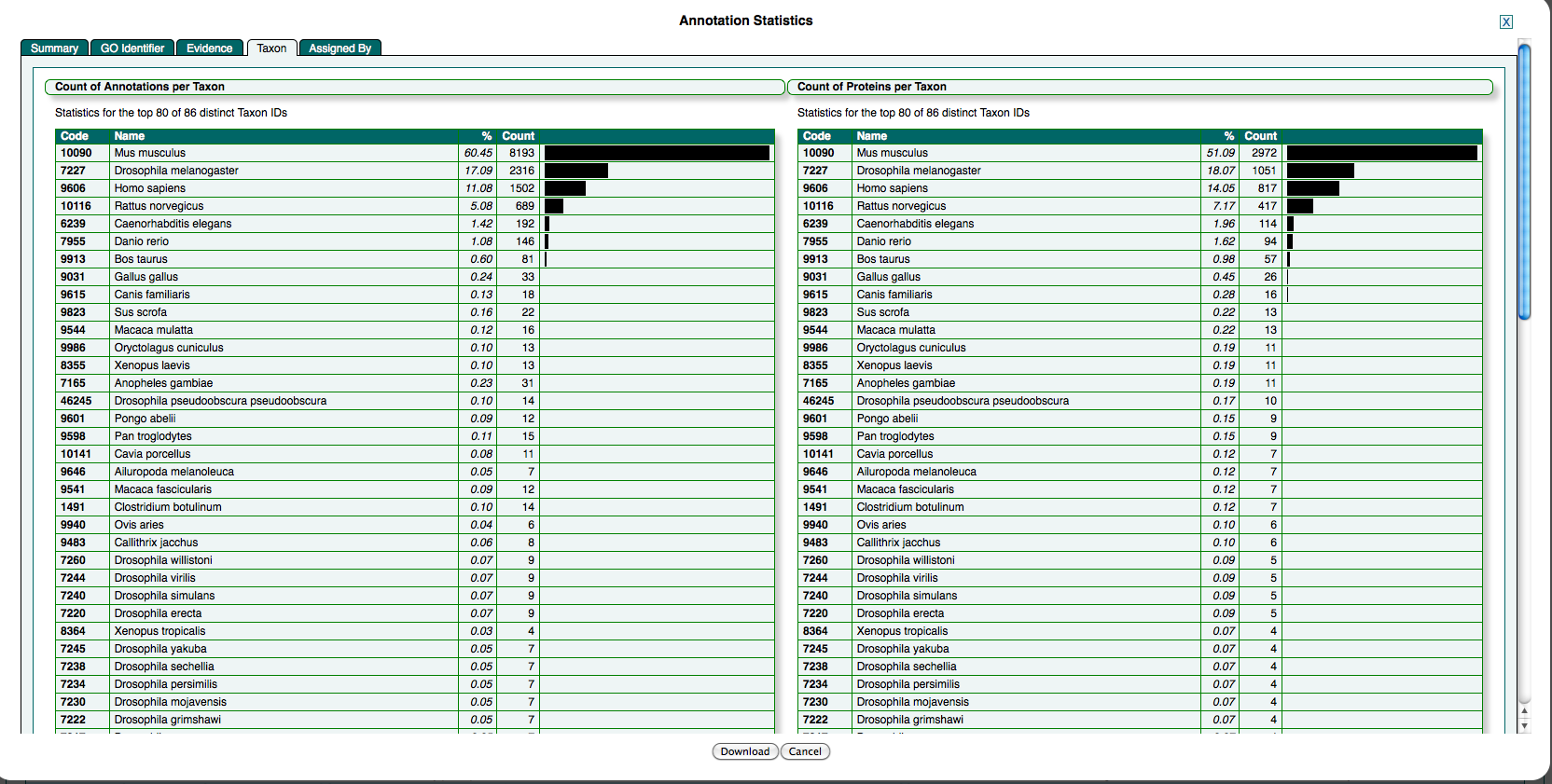 Sunday, July 22, 2012
ICBO Mental Functioning Workshop 2012
GO has several areas that reference neurobiology:
high-level neurological system process, including behaviour, cognition, sensory perception, sensory processing
cell-level processes: transmission of nerve impulse, synaptic transmission
functions: neurotransmitter binding/receptor
ICBO Mental Functioning Workshop 2012
[Speaker Notes: Show OE]
Some higher level terms e.g. behaviour/cognition are borderline out-of-scope for GO
behaviour already described in Neurobehaviour Ontology (NBO)
Others?
possibly MIREOT into GO although some technical issues with id spaces
ICBO Mental Functioning Workshop 2012
[Speaker Notes: Thinking in terms of annotating individual genes]
The sensory processing steps are unknown, whereas the detection process is often well-characterized e.g.
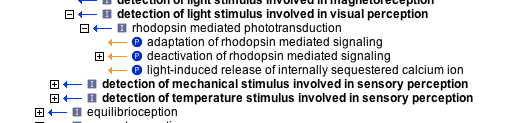 ICBO Mental Functioning Workshop 2012
Moves into more granular, molecular processes:
transmission of nerve impulse
synaptic transmission
These core processes are not fully modeled or annotated right now.
ICBO Mental Functioning Workshop 2012
More granular still – the realization of functions within these processes, e.g.
binding of neurotransmitter to receptor
neurotransmitter transporters
ICBO Mental Functioning Workshop 2012
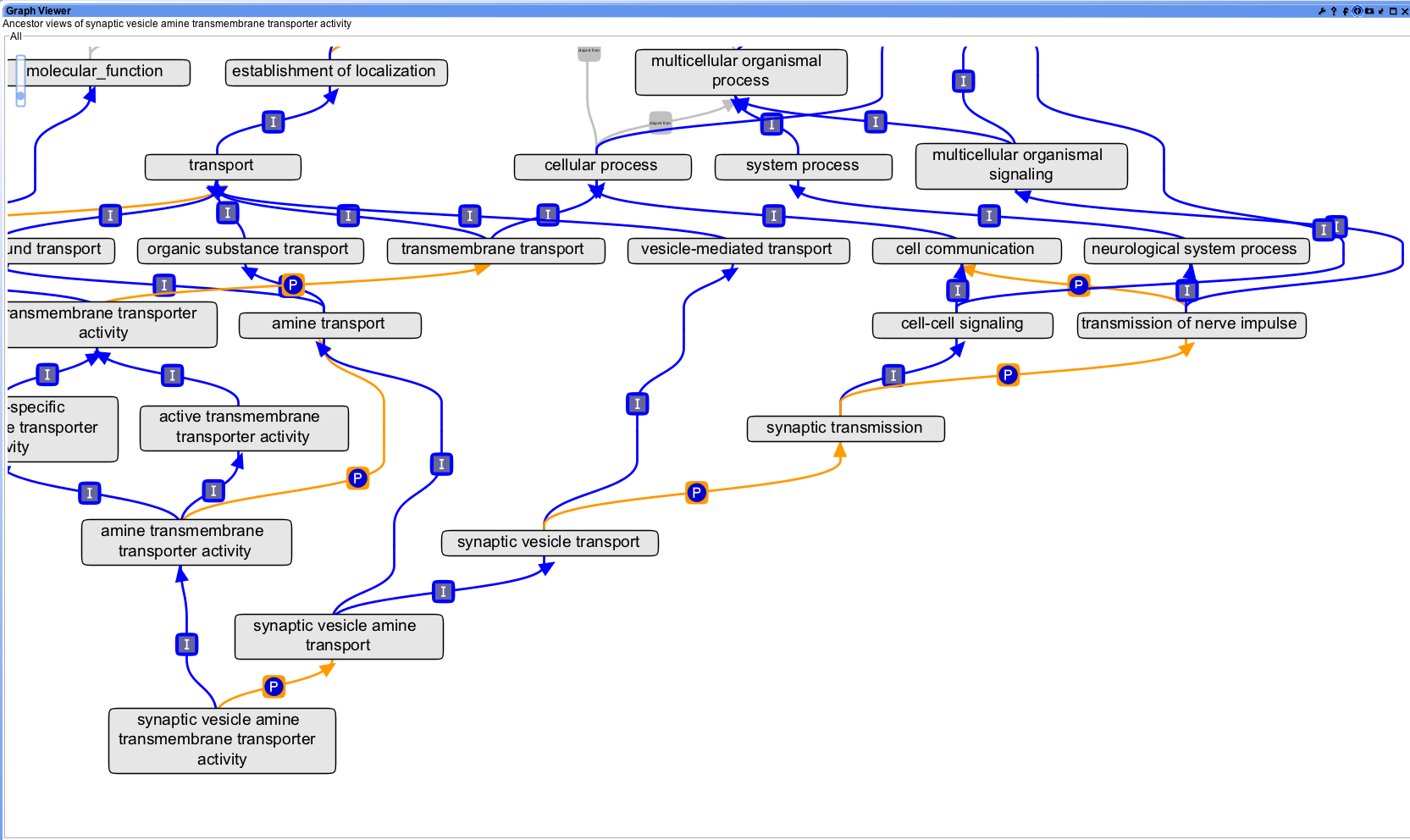 Sunday, July 22, 2012
ICBO Mental Functioning Workshop 2012
One potential problem here is the use of roles (neurotransmitter) in classification 
by classifying e.g. acetylcholine binding as neurotransmitter binding 
acetylcholine only acts as a neurotransmitter in certain contexts
In the gut it can act as vasodilator
So for an instance of acetylcholine binding in the gut, the inference acetylcholine binding is_a neurotransmitter binding is incorrect
ICBO Mental Functioning Workshop 2012
The solution is to make context-specific subtypes e.g.
acetylcholine binding involved in synaptic transmission
ICBO Mental Functioning Workshop 2012
cellular components
Parts of neurons in scope for GO
Working with NIF to add missing components
Need relationships to specific cell types in CL
ICBO Mental Functioning Workshop 2012
Conclusions
High-level neural processes and behaviours better covered by ontologies outside GO
Core neuron processes in GO need better ontology modeling and annotation
Most annotation is from model organisms, from mutant phenotypes
ICBO Mental Functioning Workshop 2012
Thanks to David Hill
ICBO Mental Functioning Workshop 2012